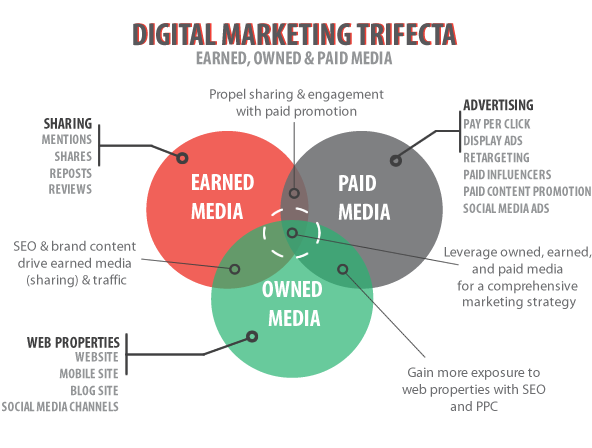 Customer journey
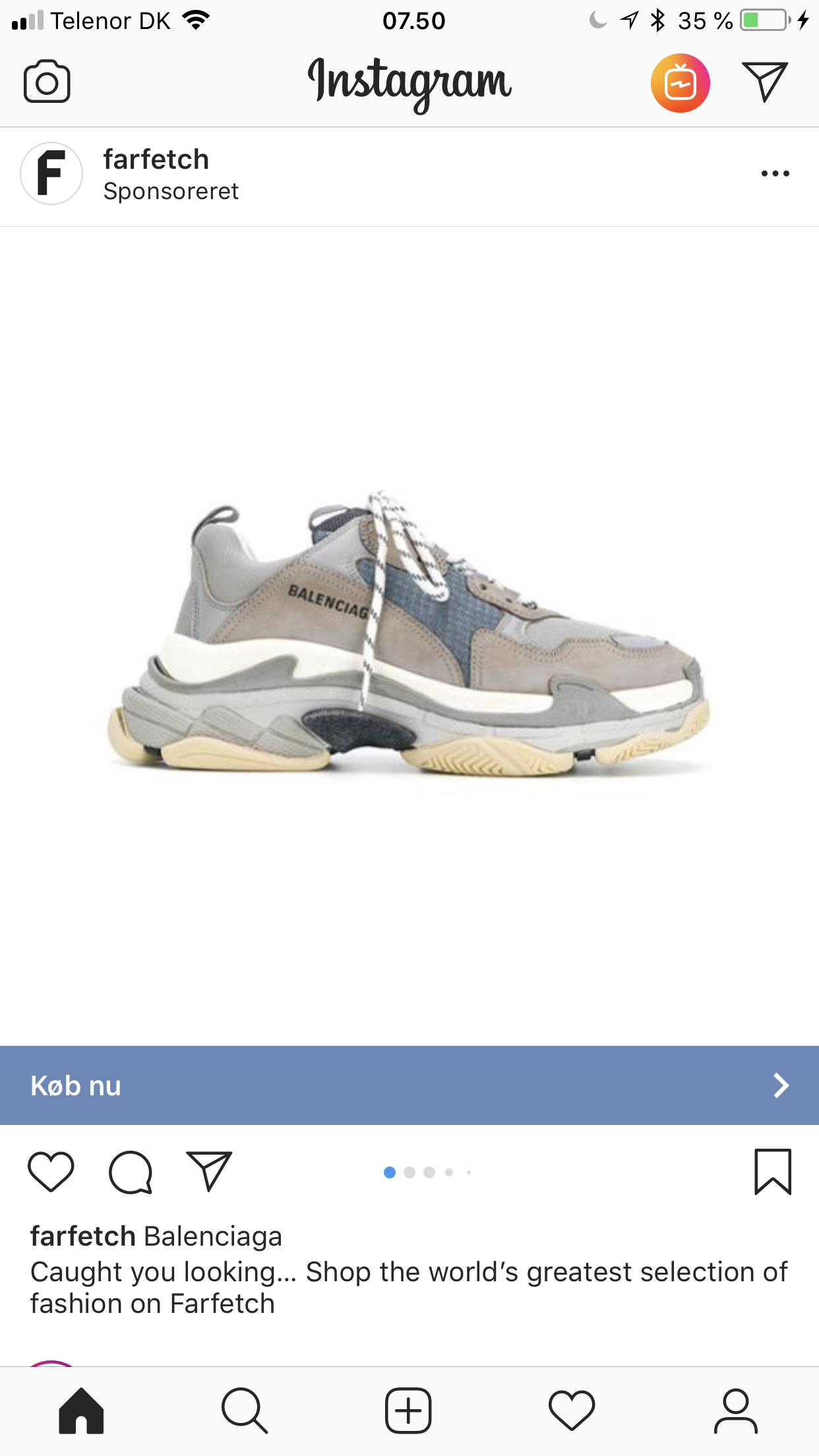 Acqusition 						 Retention
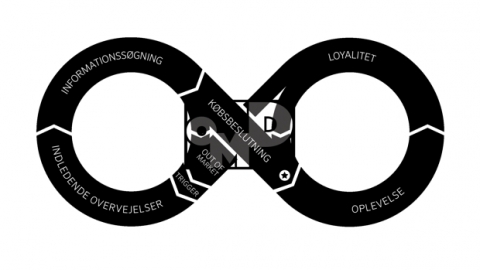 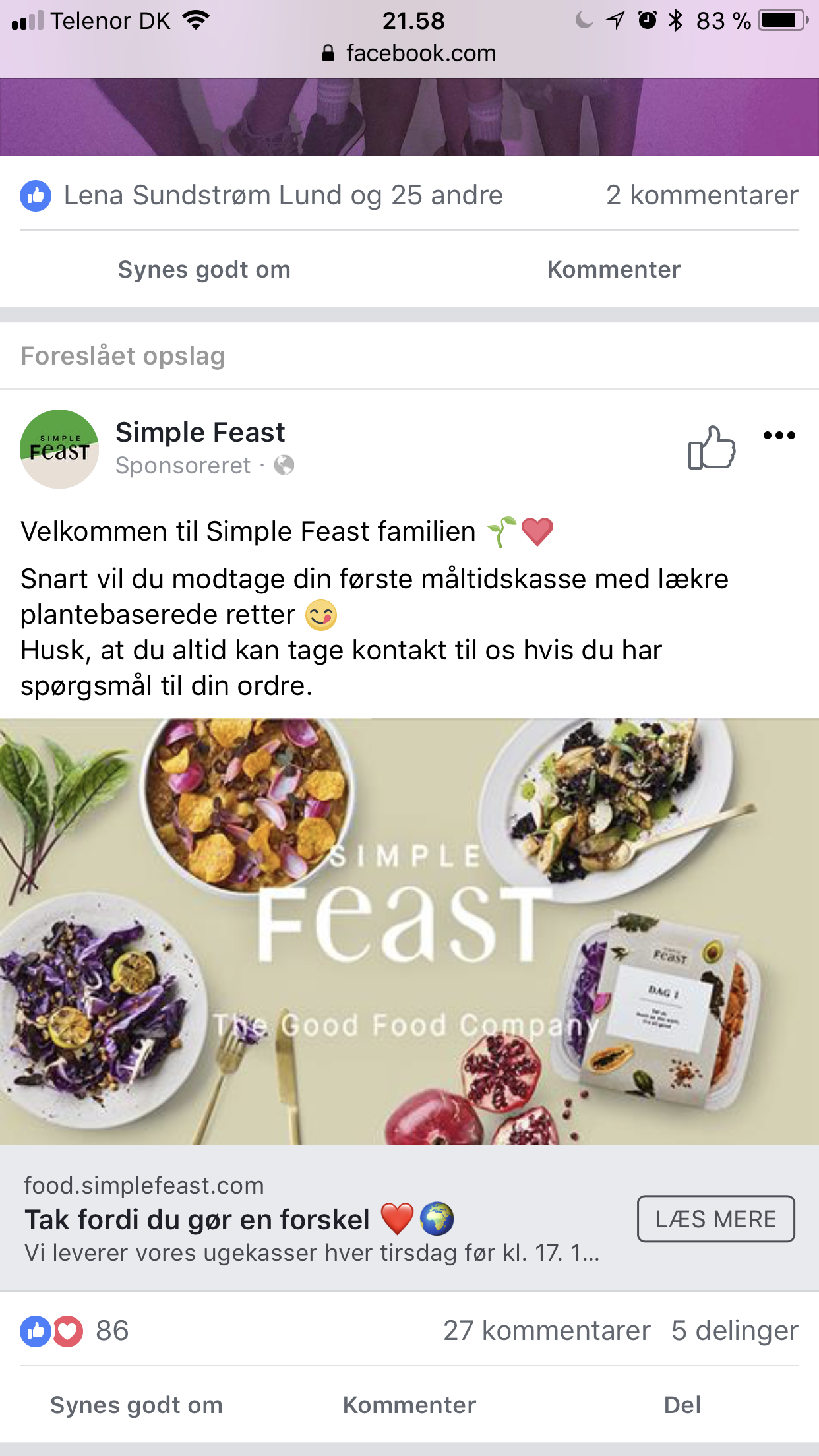 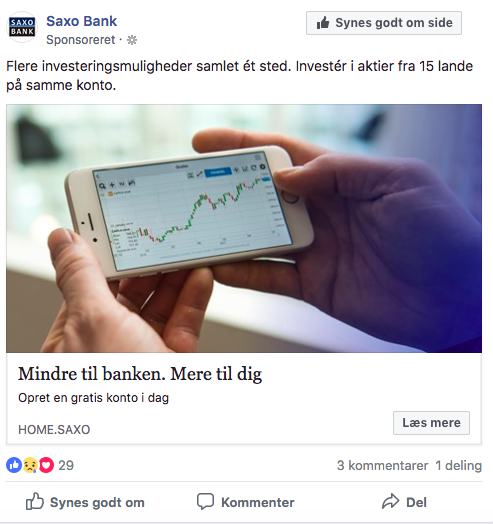 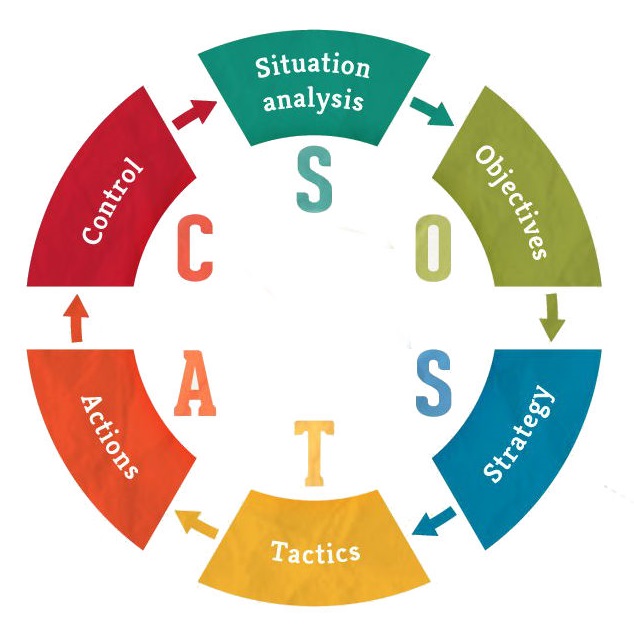 Content strategy
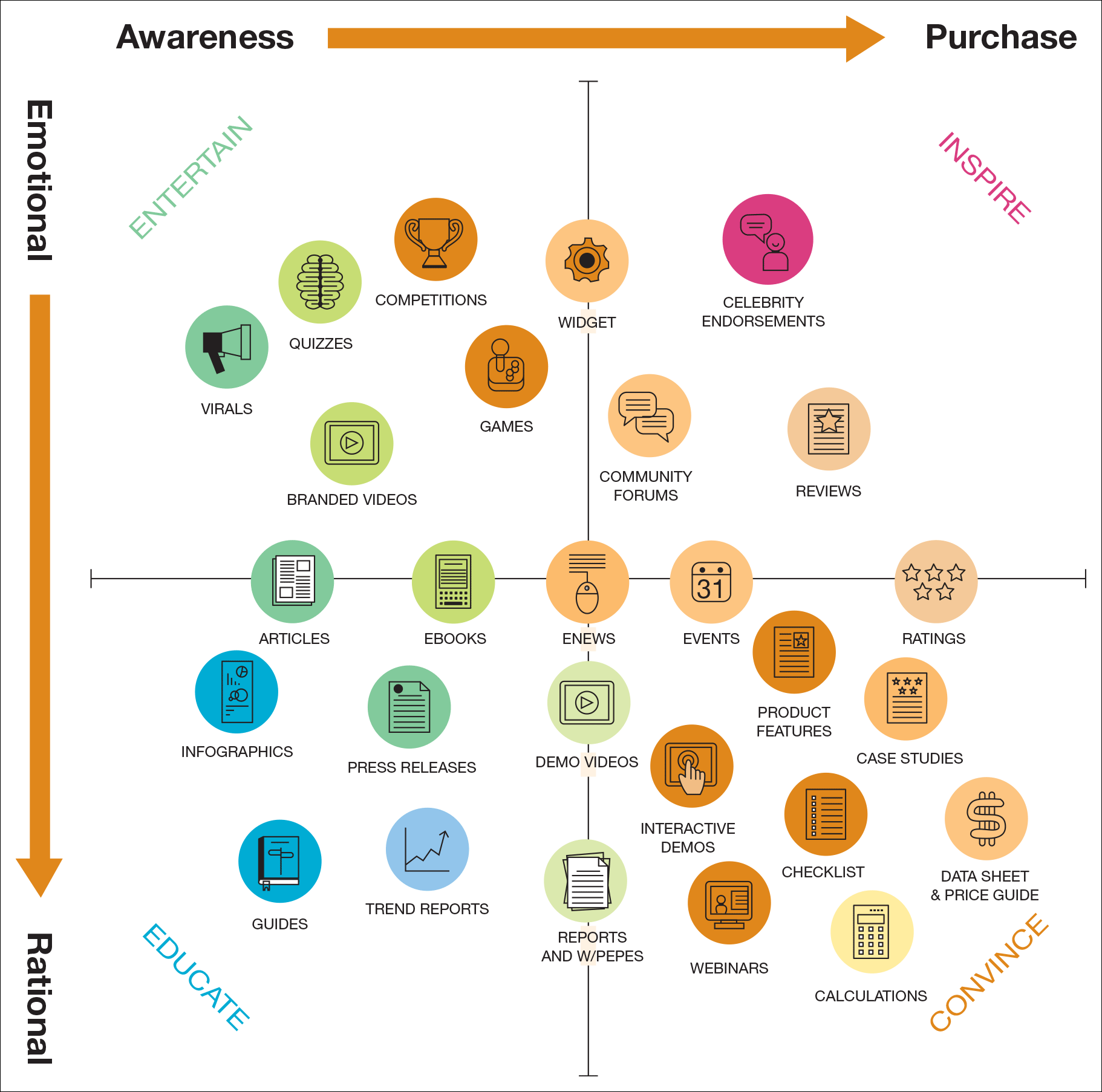 Content Marketing Matrix Source: Smart Insights (2012).
Content strategy
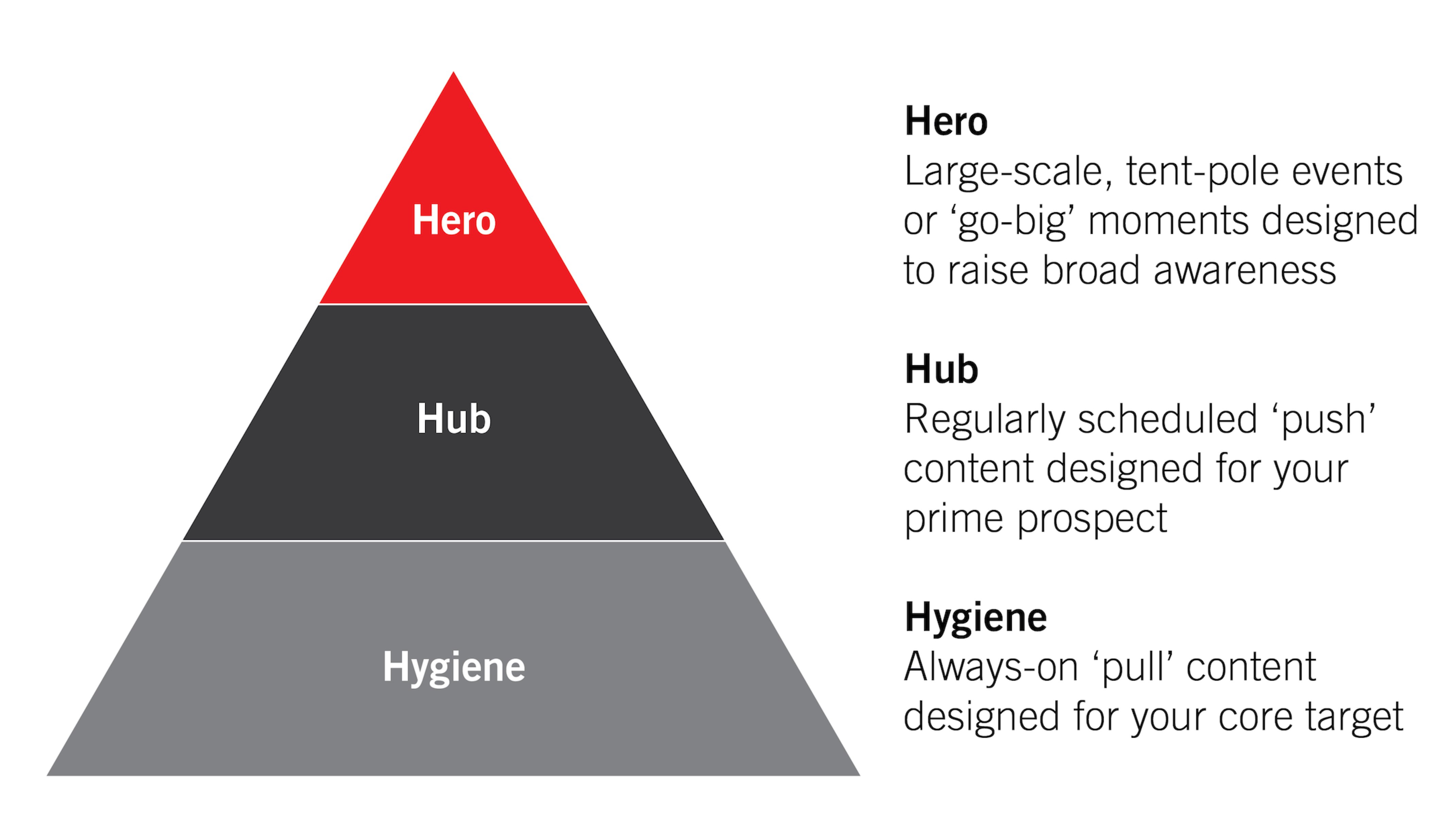 Social media calendar
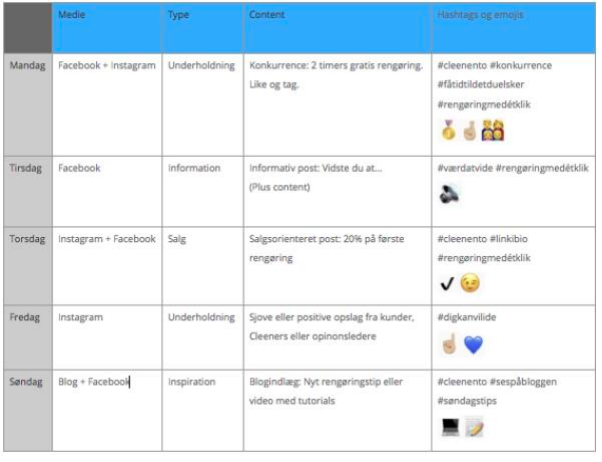 Social media calendar
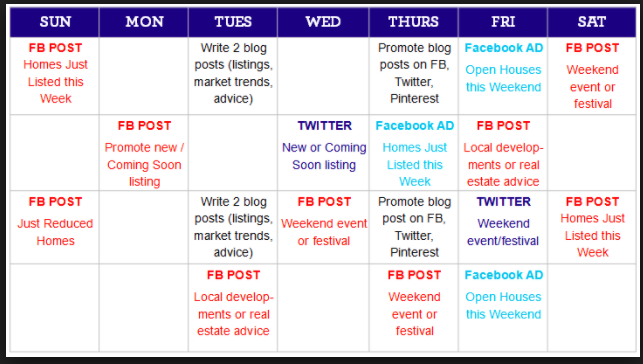 Social media calendar
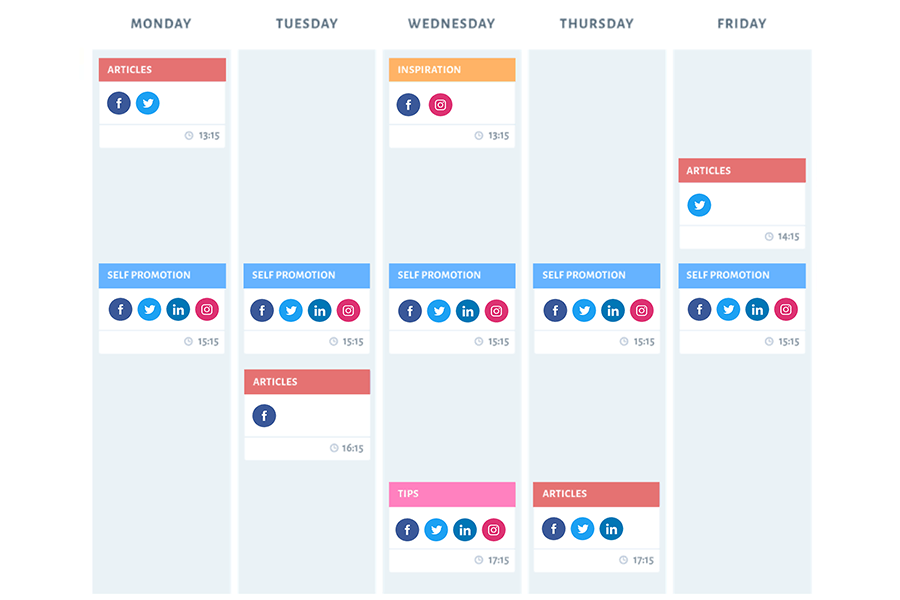 Influencer marketing
Mikro influencers 500-5.000 følgere (på instagram)
Makro influencers 5.000 – 999.999 følgere 
Mega influencers +1 mio. følgere
Influencer marketing
Influencer = en mediekanal

Valg af influencer:
Value proposition
Brand essens
Brand personlighed
Målgruppen (aspirational level)
RELEVANS
Influencer marketing
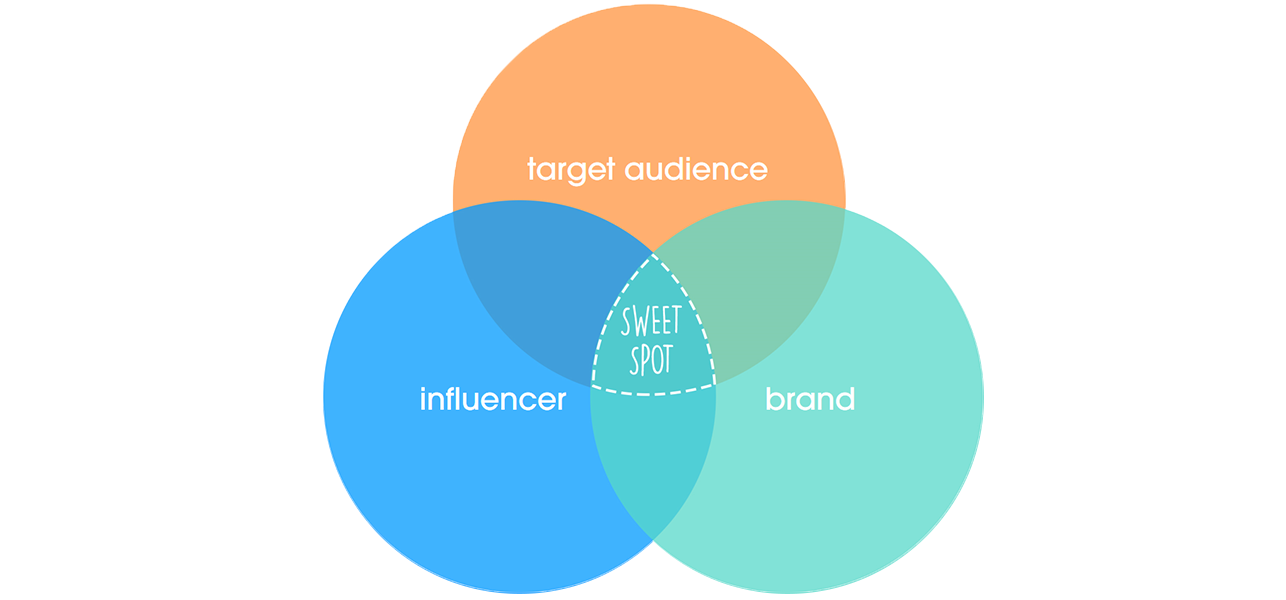 Influencer marketing
Åben profil
Aktivitet
Engagement rate:
Kommentarer + likes  / antal følgere x 100 
Gennemsnittet på de tre sidste posts

Lovgivning
[Speaker Notes: https://www.linkedin.com/feed/update/urn:li:ugcPost:6453908787362439168/]